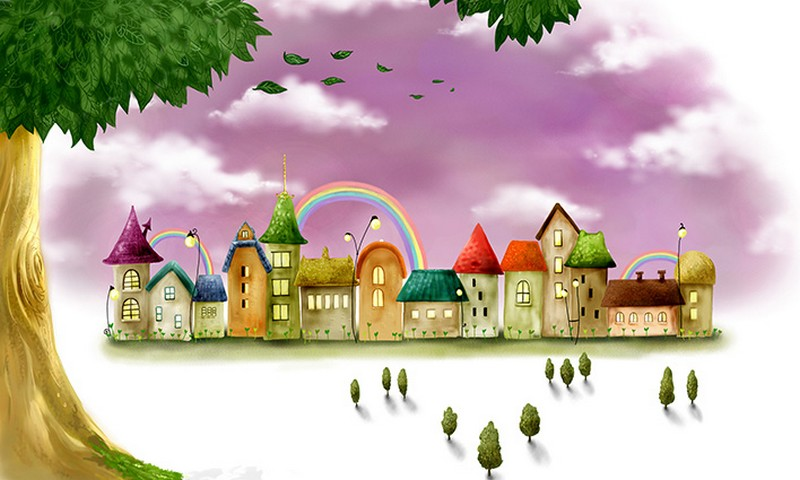 GIỚI
THẾ
NGỮ VĂN 6
BÀI 7
CỔ
TÍCH
KẾT NỐI TRI THỨC
Văn bản 1, THẠCH SANH
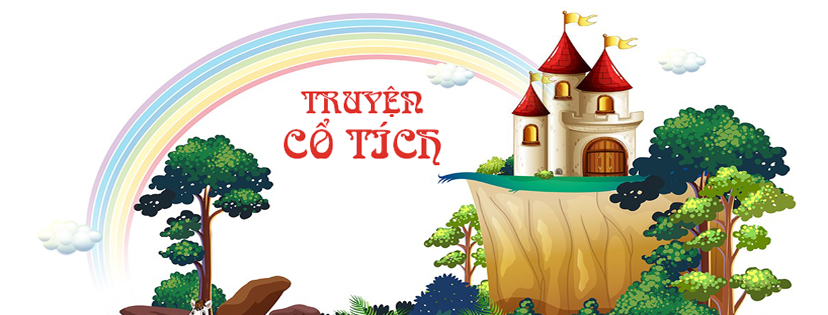 Ngữ văn 6
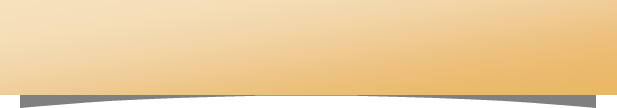 HÌNH THÀNH KIẾN THỨC
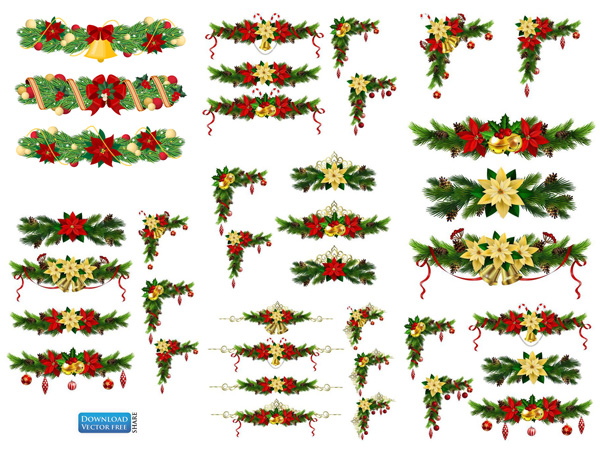 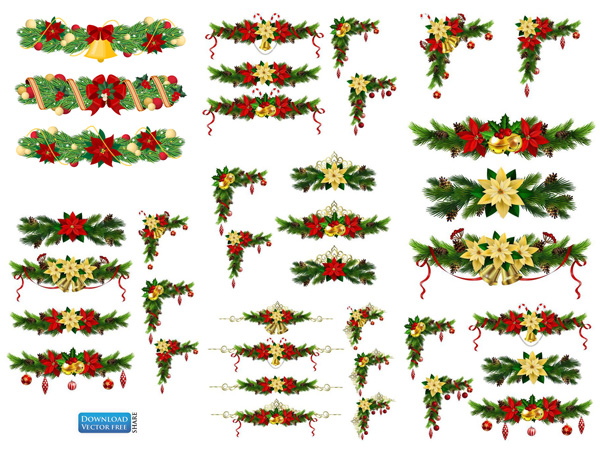 2.3. Các yếu tố hoang đường kì ảo
HOẠT ĐỘNG NHÓM
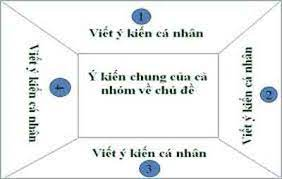 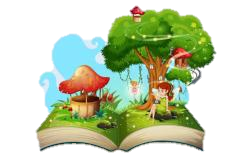 Văn bản 1, THẠCH SANH
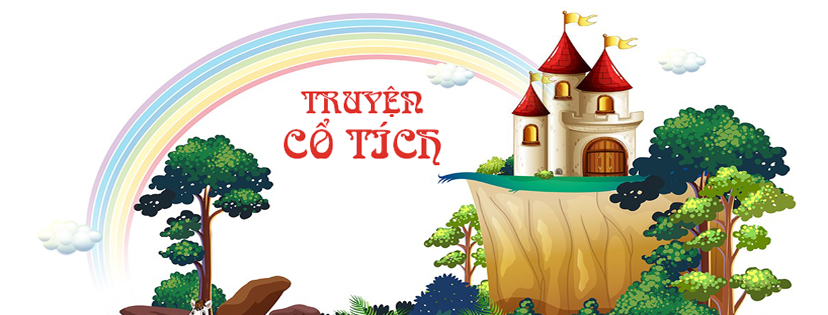 Ngữ văn 6
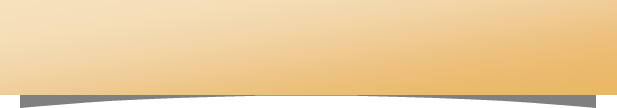 HÌNH THÀNH KIẾN THỨC
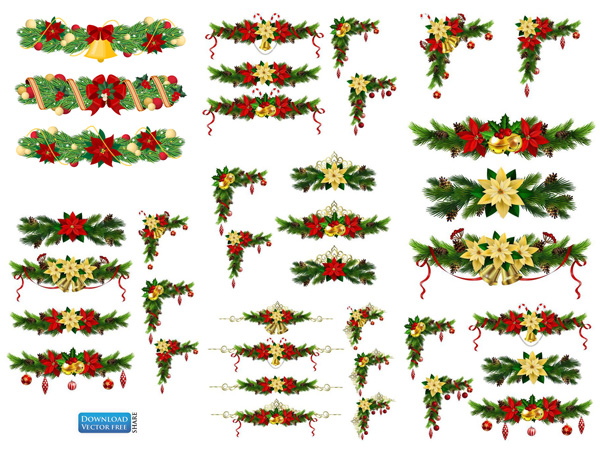 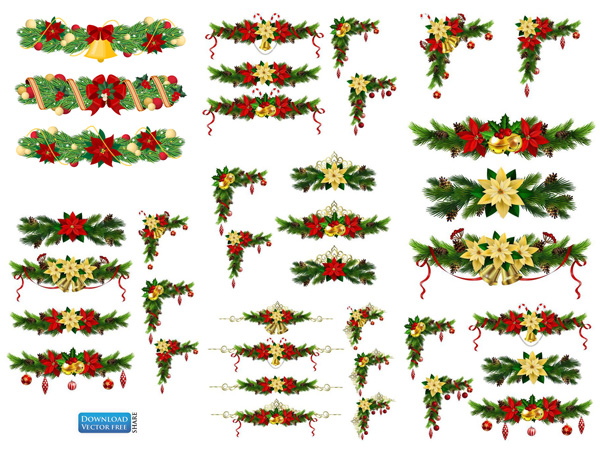 2.3. Các yếu tố hoang đường kì ảo
Đại diện cho cái ác, gieo rắc nỗi kinh hoàng và gây tai họa cho người dân. Con vật này là thử thách để Thạch Sanh thể hiện phẩm chất của người dũng sĩ.
Chằn tinh
Đại bàng
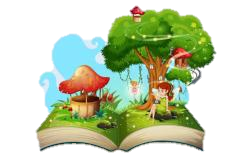 Văn bản 1, THẠCH SANH
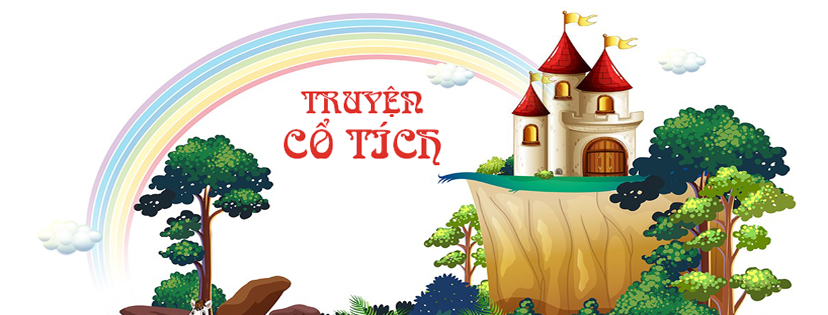 Ngữ văn 6
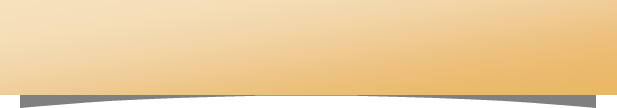 HÌNH THÀNH KIẾN THỨC
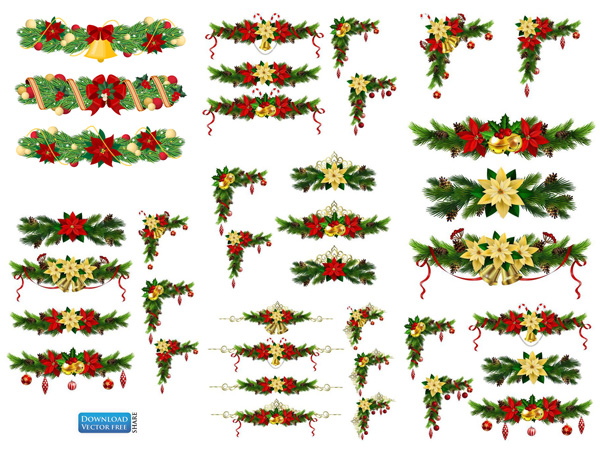 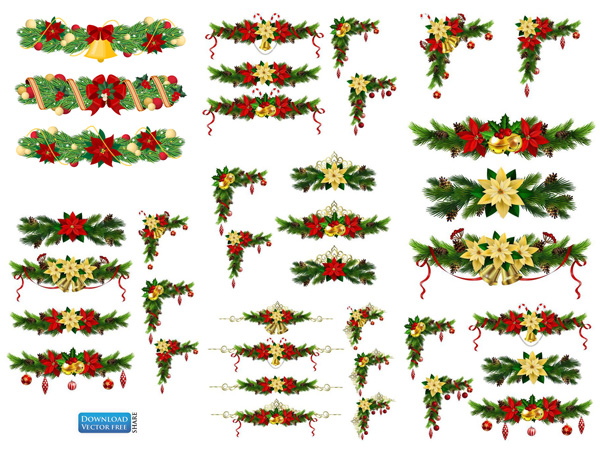 2.3. Các yếu tố hoang đường kì ảo
* Đồ vật kì ảo:
- Niêu cơm kì ảo:
Góp phần tô đậm vẻ đẹp kì diệu của truyện, góp sức cho chiến công của chàng dũng sĩ Thạch Sanh.
+ Kì lạ
+ Nhân ái, nhân đạo, không súng đao vẫn đánh đuổi được quân thù.
+ Yêu chuộng hòa bình
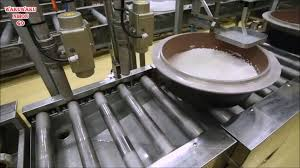 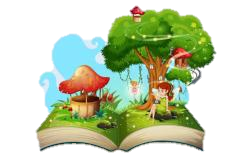 Văn bản 1, THẠCH SANH
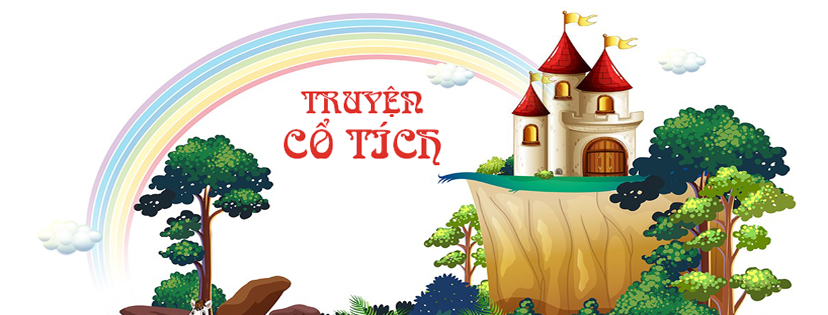 Ngữ văn 6
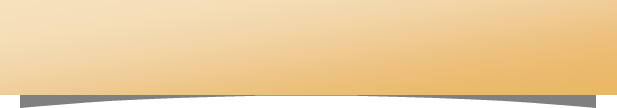 HÌNH THÀNH KIẾN THỨC
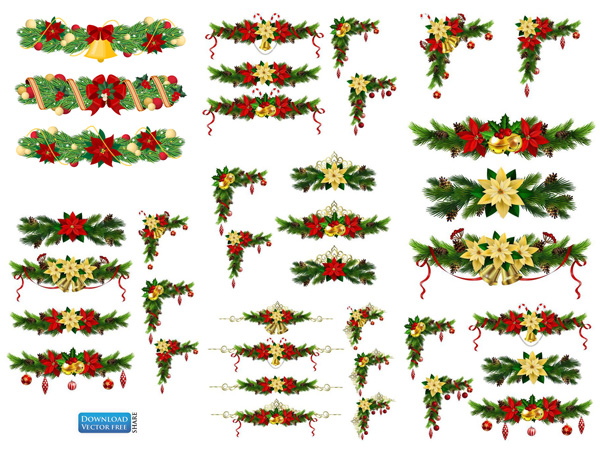 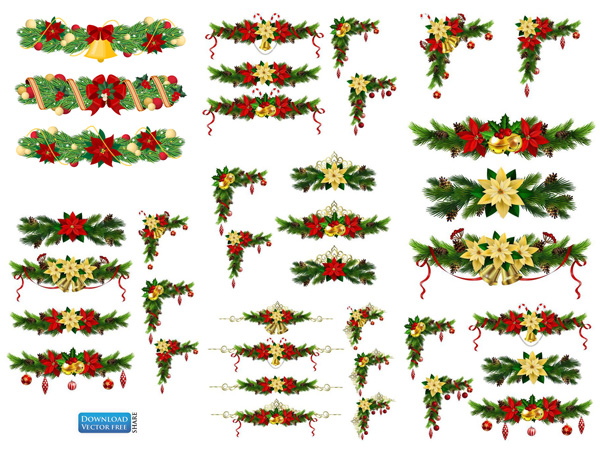 2. Nhân vật Lý Thông
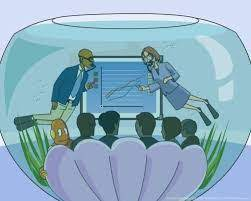 Phiếu học tập số 2
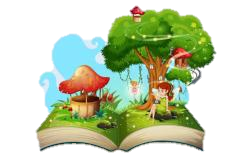 Văn bản 1, THẠCH SANH
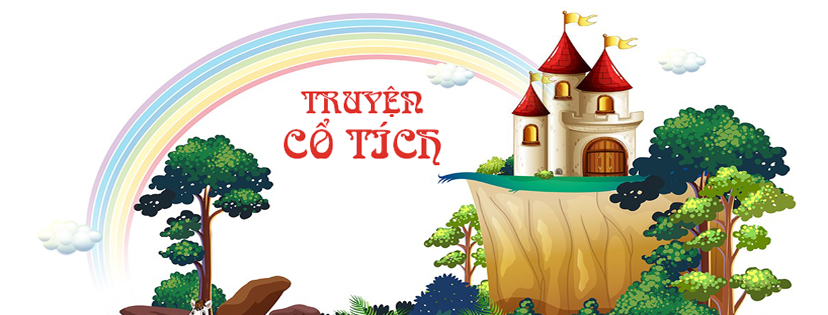 Ngữ văn 6
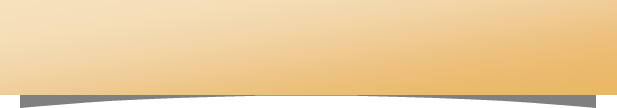 HÌNH THÀNH KIẾN THỨC
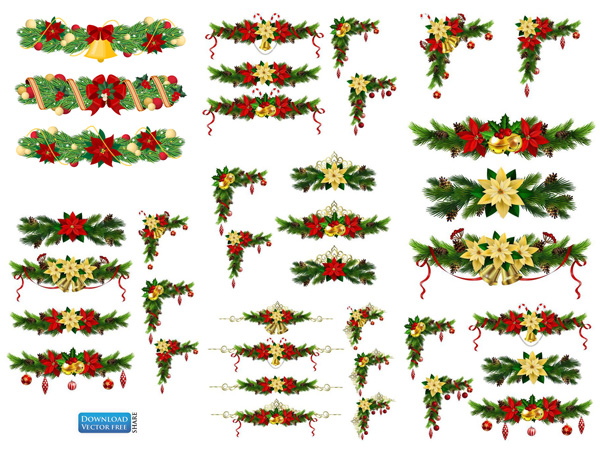 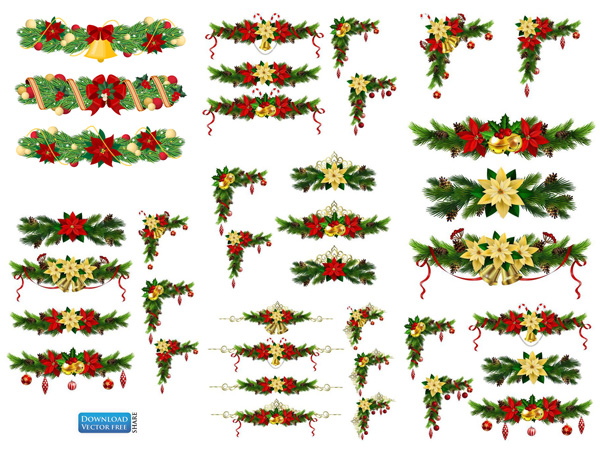 2. Nhân vật Lý Thông
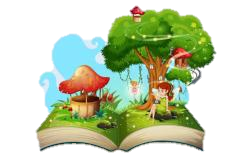 Văn bản 1, THẠCH SANH
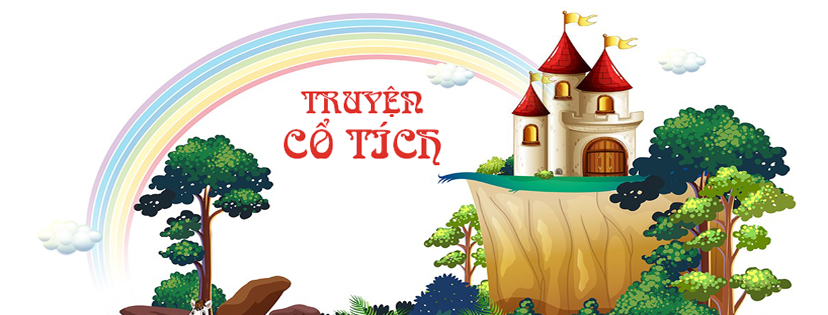 Ngữ văn 6
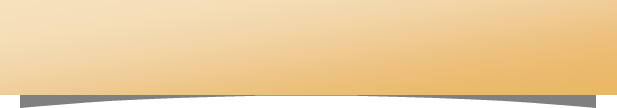 HÌNH THÀNH KIẾN THỨC
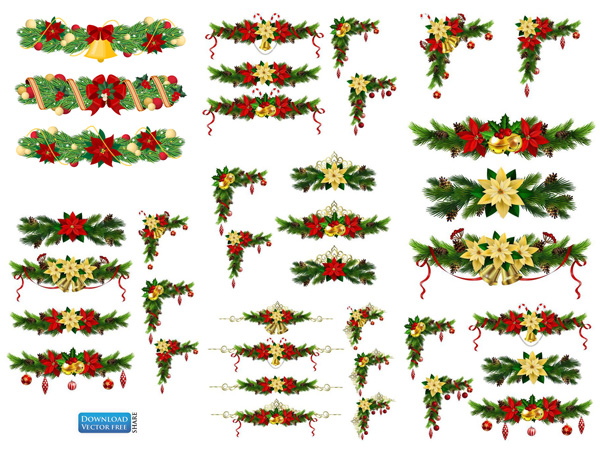 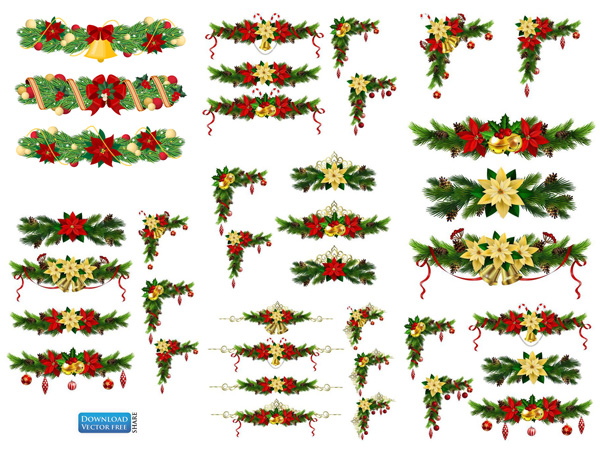 3. Kết thúc truyện
- Thạch Sanh được cưới công chúa, lên ngôi vua.
 Phần thưởng xứng đáng và lớn lao với những khó khăn thử thách mà nhân vật đã phải trải qua. Từ đó ca ngợi những phẩm chất, tài năng của chàng.
- Mẹ con Lý Thông bị sét đánh chết. Đó là sự trừng phạt tương xứng với tội ác và thủ đoạn ghê tởm của mẹ con Lý Thông đã gây ra.
 Ý nghĩa kết thúc truyện: Đây là kết thúc có hậu: thể hiện  công lí xã hội và ước mơ của nhân dân về lẽ công bằng “ ở hiền gặp lành, ác giả ác báo”; về một sự đổi đời. Nhân vật lí tưởng là Thạch Sanh được hưởng cuộc sống giàu sang, sung sướng, hạnh phúc.
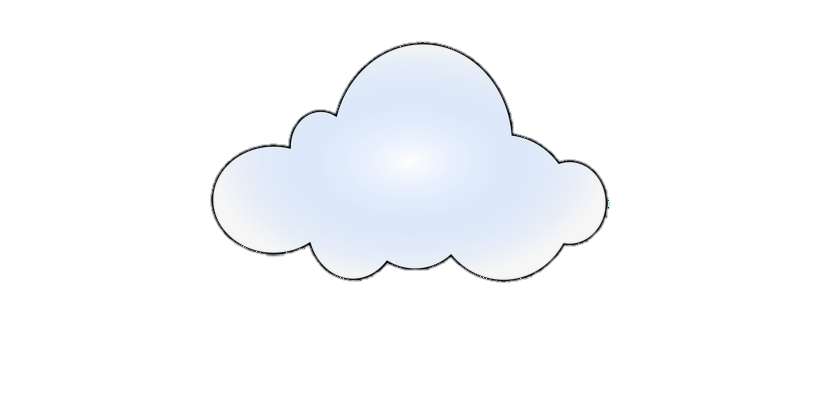 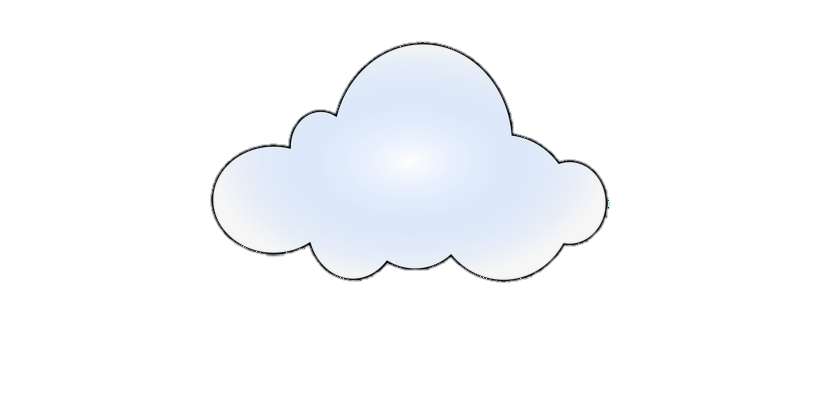 Truyện kết thúc như thế nào?
 Qua kết thúc này nhân dân ta muốn thể hiện điều gì? Kết thúc này có phổ biến trong truyện cổ tích không? Hãy nêu 1 số ví dụ....
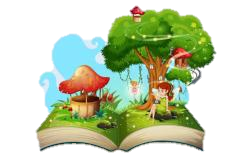 Văn bản 1, THẠCH SANH
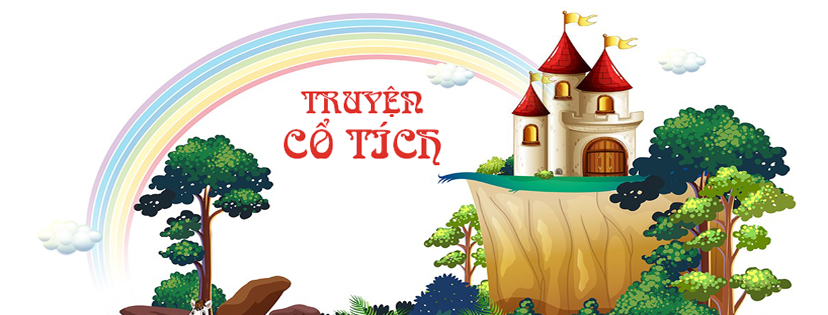 Ngữ văn 6
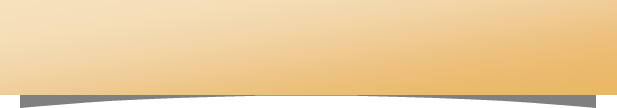 HÌNH THÀNH KIẾN THỨC
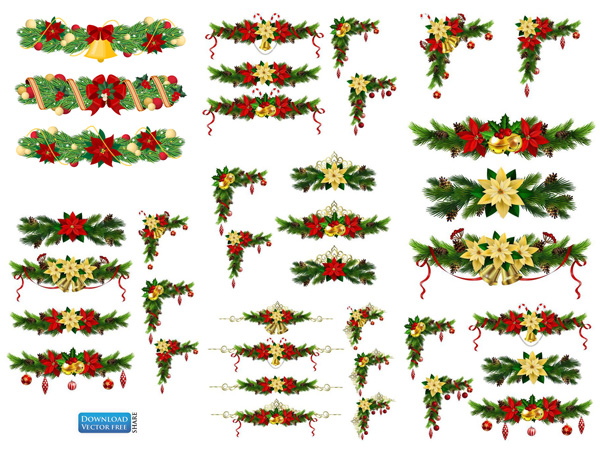 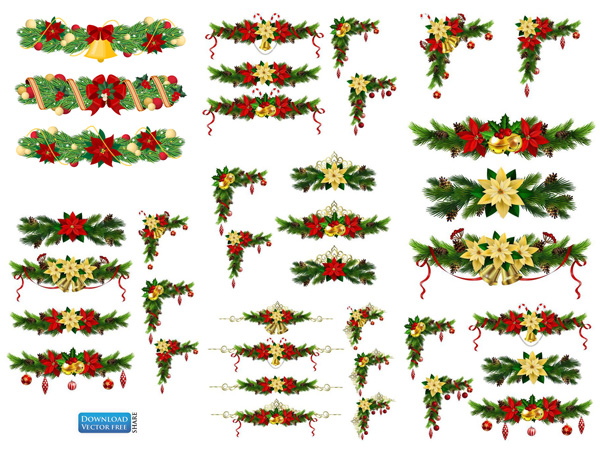 IV. Tổng kết
2. Nội dung, ý nghĩa :
1. Nghệ thuật:
Kết cấu cốt truyện mạch lạc, sắp xếp các tình tiết khéo léo, tạo sức hấp dẫn.
Nội dung: Thạch Sanh là truyện cổ tích về người anh hùng diệt trăn tinh, đại bàng cứu người...
Xây dựng hình tượng hai nhân vật đối lập, tương phản.
Ý nghĩa: Truyện thể hiện ước mơ, niềm tin của nhân dân ta về công lý xã hội, về sự chiến thắng của những con người chính nghĩa lương thiện .
Chi tiết tưởng tượng kì ảo, hoang đường, giàu ý nghĩa.
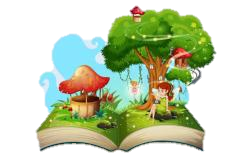 Văn bản 1, THẠCH SANH
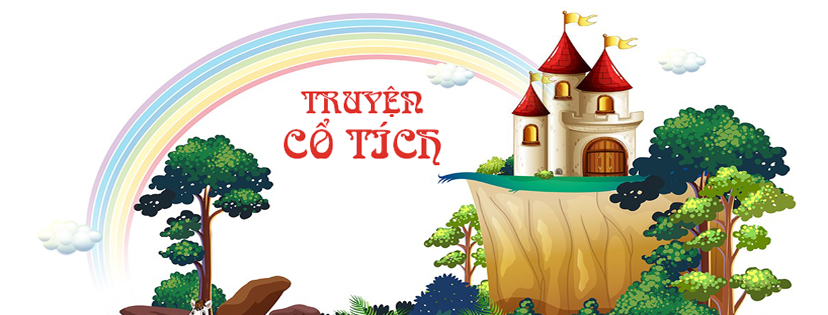 Ngữ văn 6
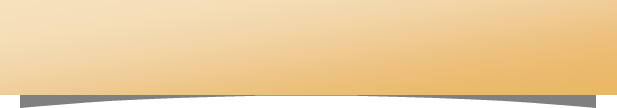 HÌNH THÀNH KIẾN THỨC
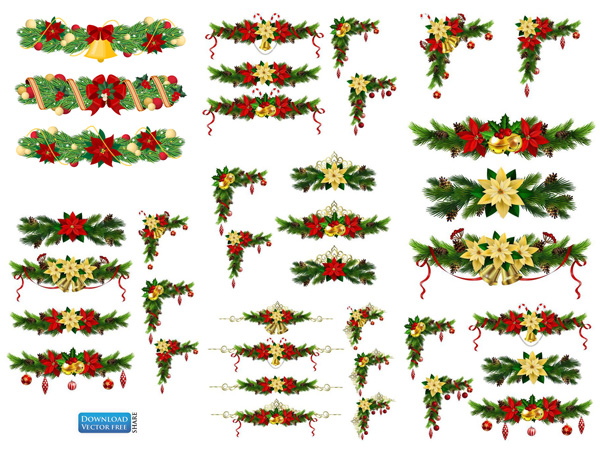 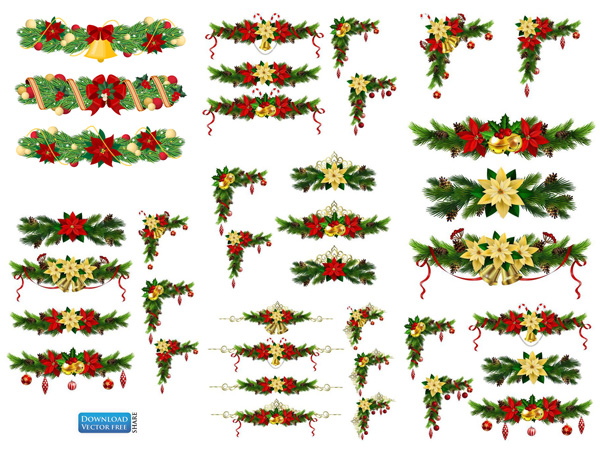 V. Luyện tập
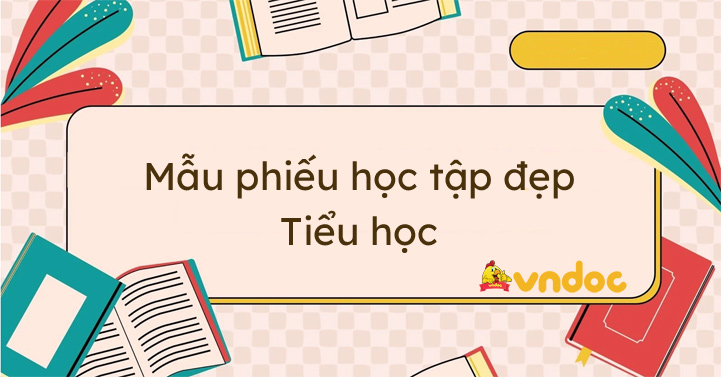 bắn đại bàng 
bị thương
THẺ 2
RÒ CHƠI ĐÓNG VAI
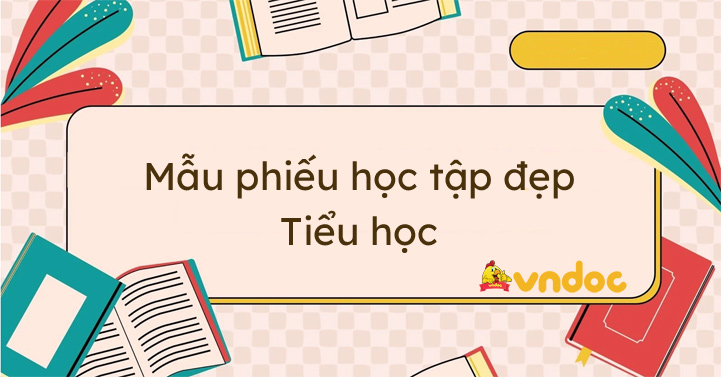 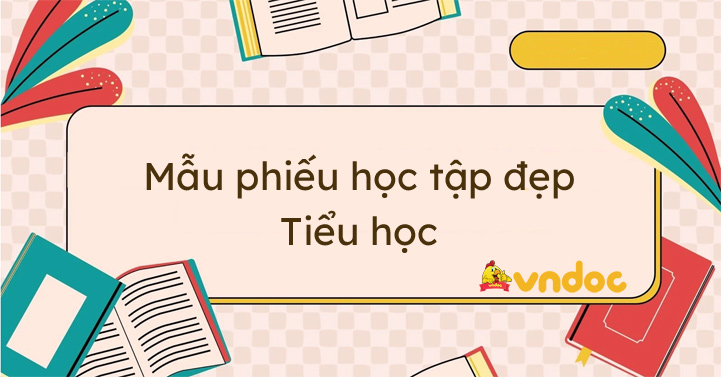 THẺ 3
đuổi giặc chư hầu 
bằng tiếng đàn
Bốc thẻ
THẺ 1
giết chằn tinh
KÍCH CHUỘT VÀO THẺ
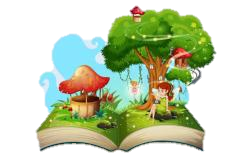 Văn bản 1, THẠCH SANH
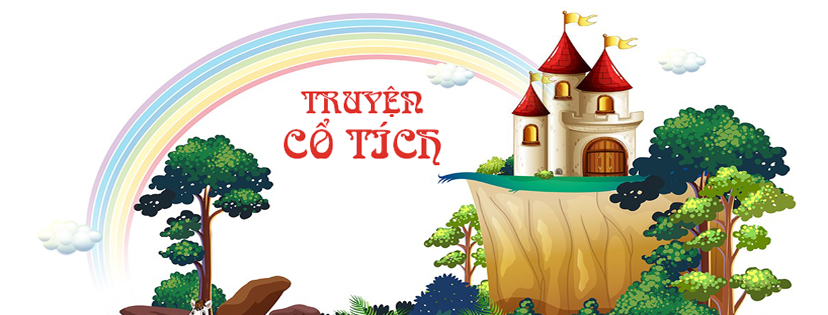 Ngữ văn 6
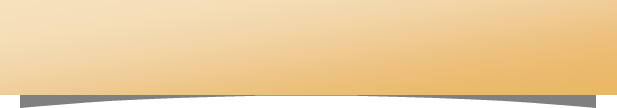 HÌNH THÀNH KIẾN THỨC
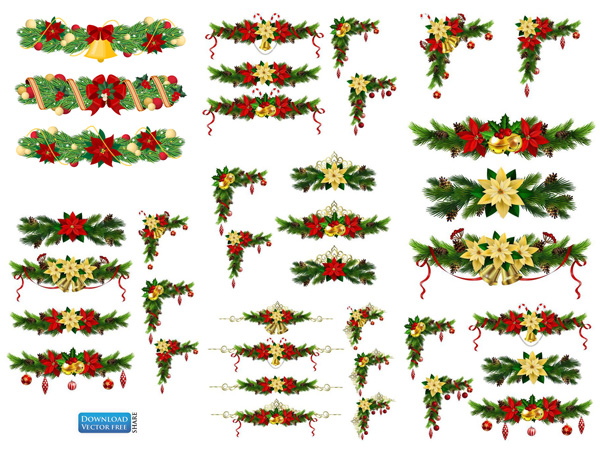 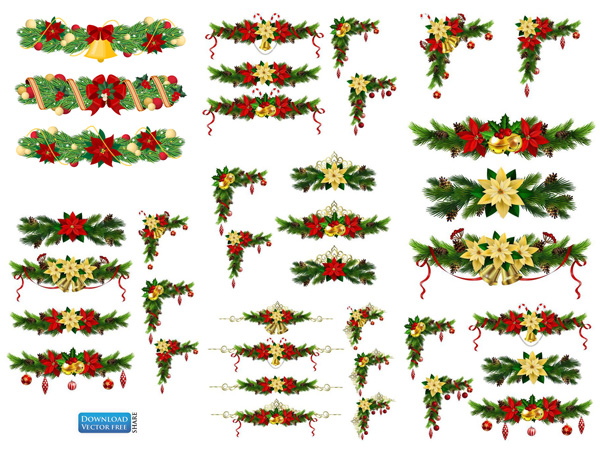 V. Luyện tập
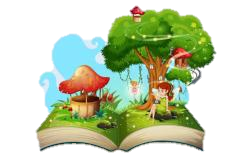 Văn bản 1, THẠCH SANH
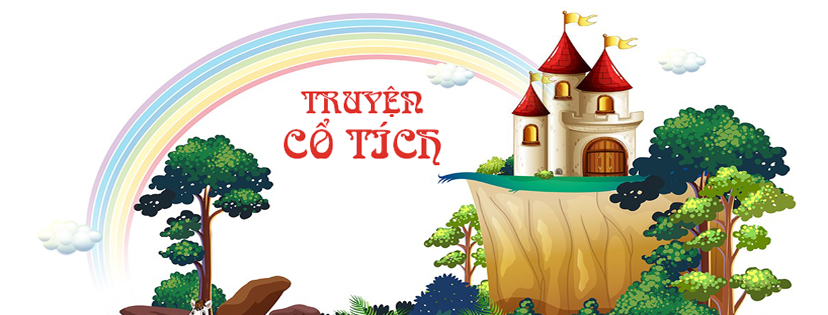 Ngữ văn 6
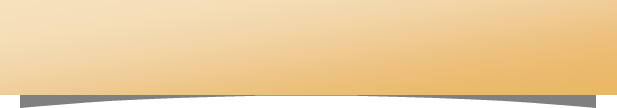 HÌNH THÀNH KIẾN THỨC
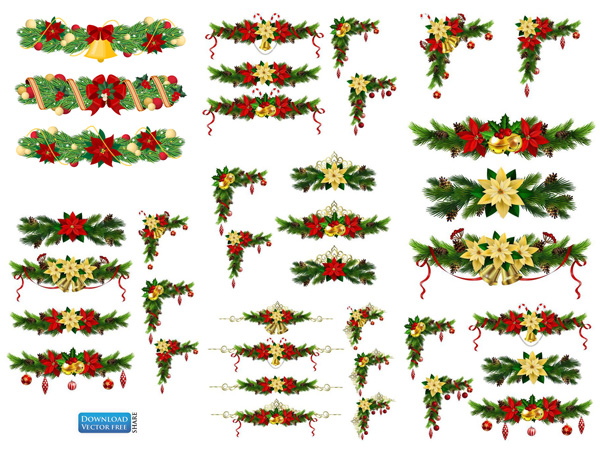 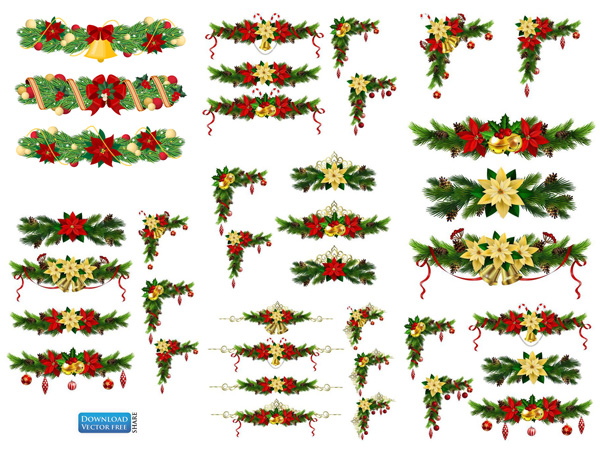 V. Luyện tập
Vẽ tranh theo chủ đề (Nhiệm vụ về nhà)
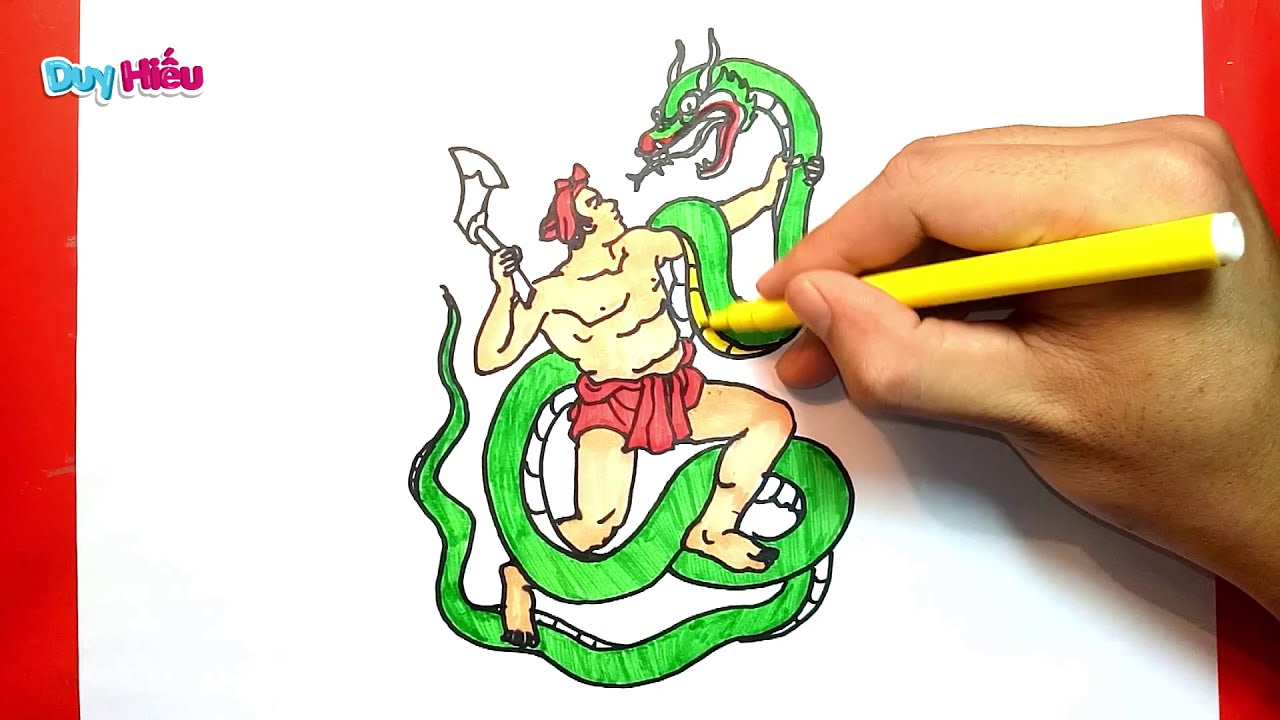 Thạch Sanh với túp lều tranh dưới gốc đa.
Thạch Sanh diệt chằn tinh.
Thạch Sanh xuống hang diệt đại bàng, cứu công chúa.
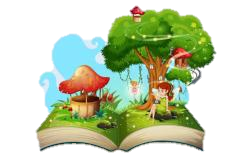 Văn bản 1, THẠCH SANH
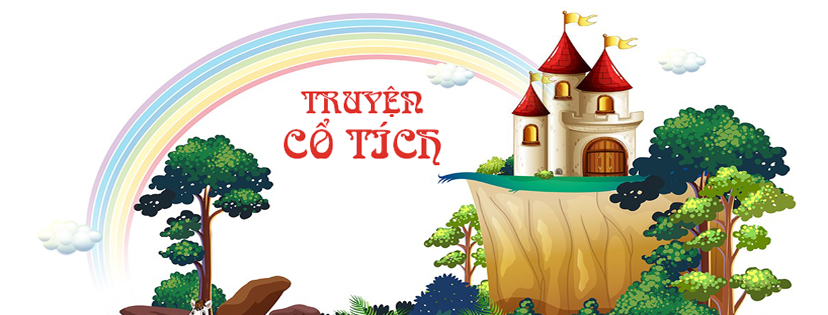 Ngữ văn 6
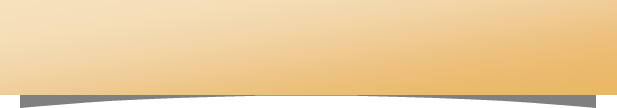 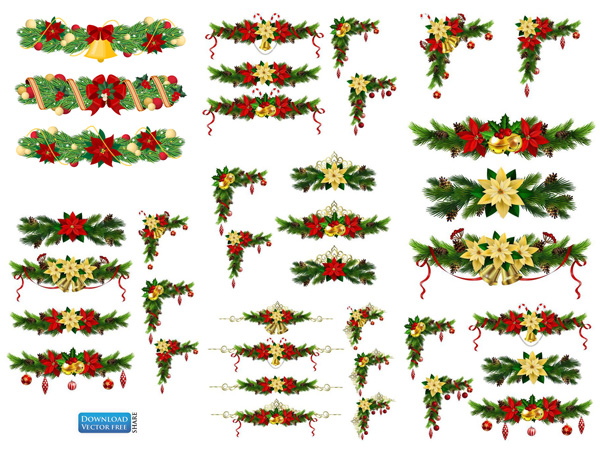 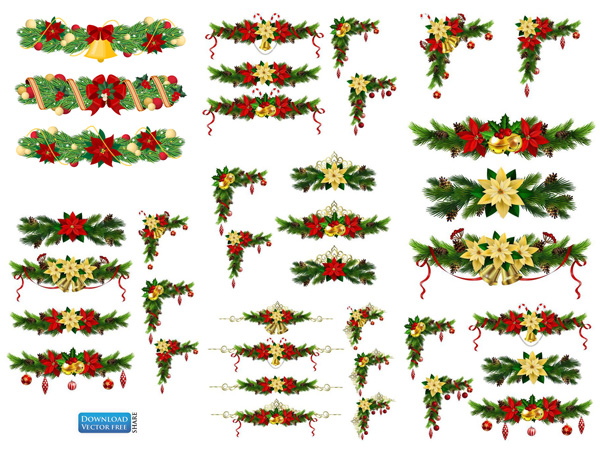 Tiêu chí đánh giá sản phẩm học tập
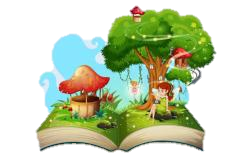 Văn bản 1, THẠCH SANH
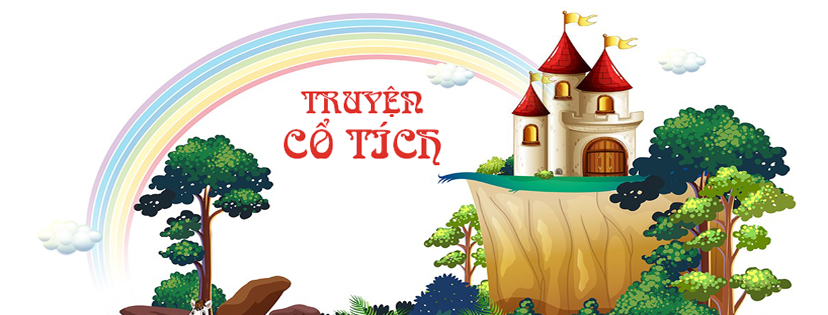 Ngữ văn 6
Vận dụng
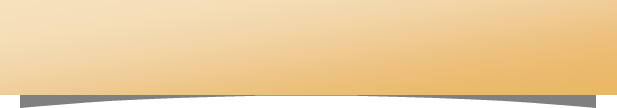 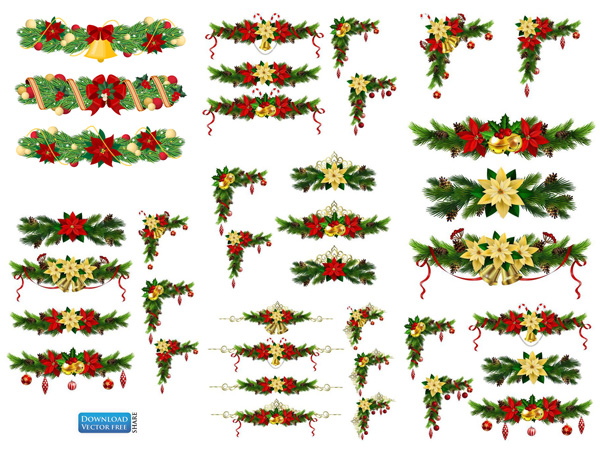 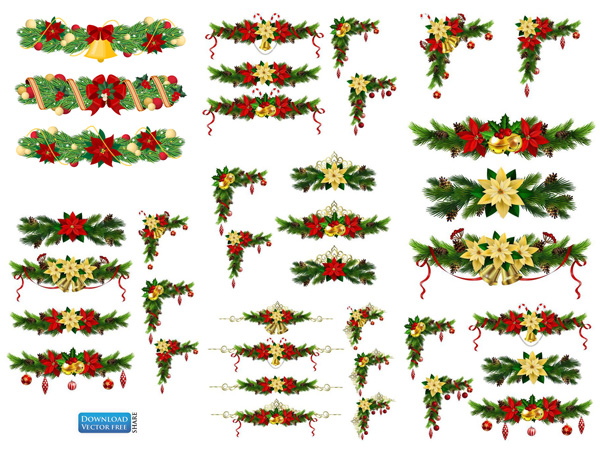 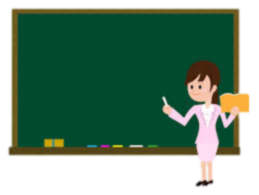 1. Có ý kiến cho rằng: Thạch Sanh chỉ tồn tại trong truyện cổ tích. Em có đồng ý không? Vì sao?
2. Hình ảnh chàng Thạch Sanh – người dũng sĩ dân gian là một hình ảnh đẹp, có lòng dũng cảm, chiến đấu để diệt trừ cái ác, bảo vệ cuộc sống cộng đồng. Viết một đoạn văn (5-7 câu) kể về một dũng sĩ mà em gặp ở ngoài đời hoặc biết qua sách báo; hoặc vẽ tranh, làm thơ, dựng một hoạt cảnh.
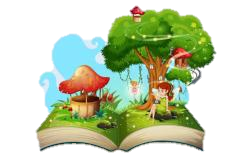 Văn bản 1, THẠCH SANH
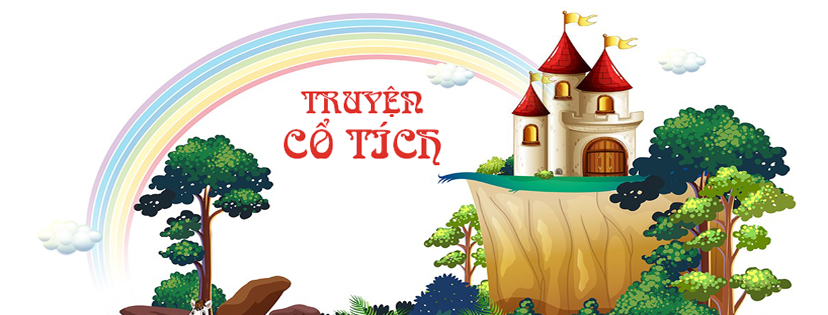 Ngữ văn 6
Vận dụng
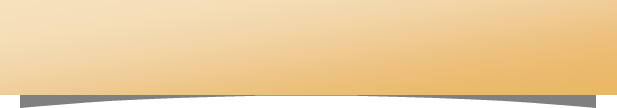 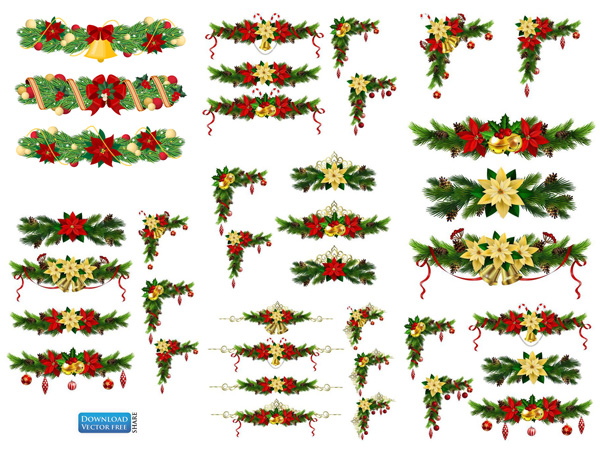 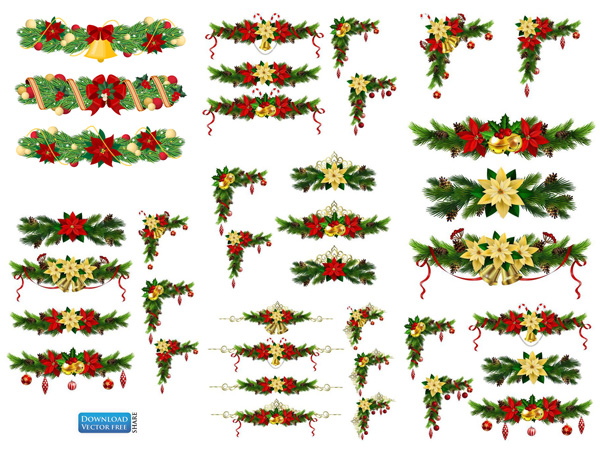 Câu 1
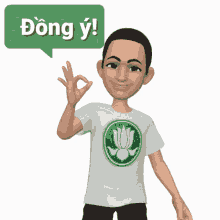 Không đồng ý
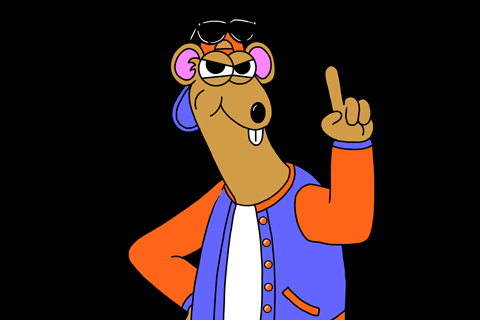 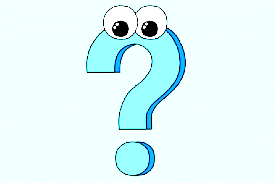 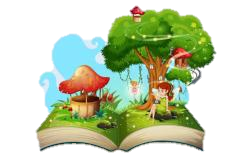 Văn bản 1, THẠCH SANH
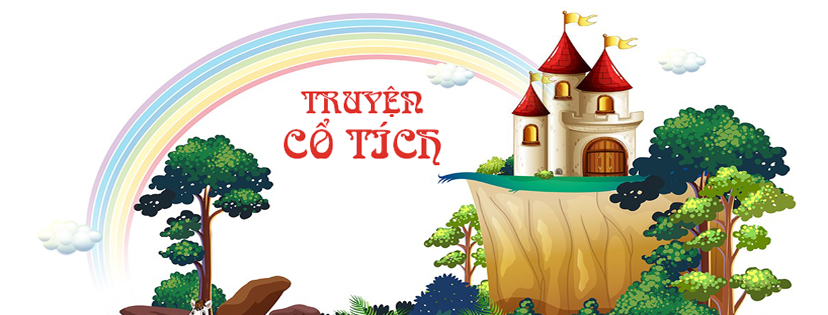 Ngữ văn 6
Vận dụng
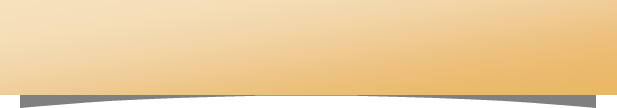 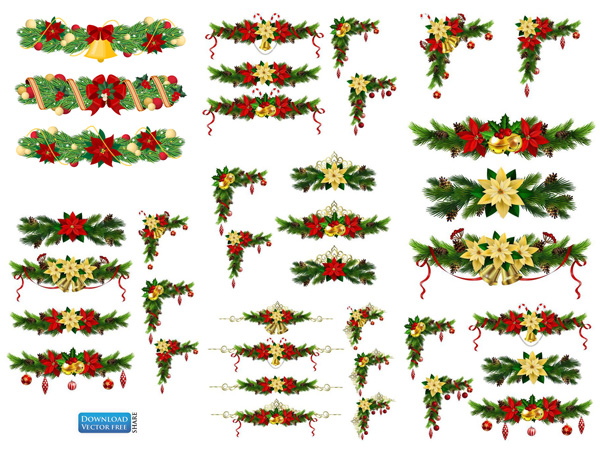 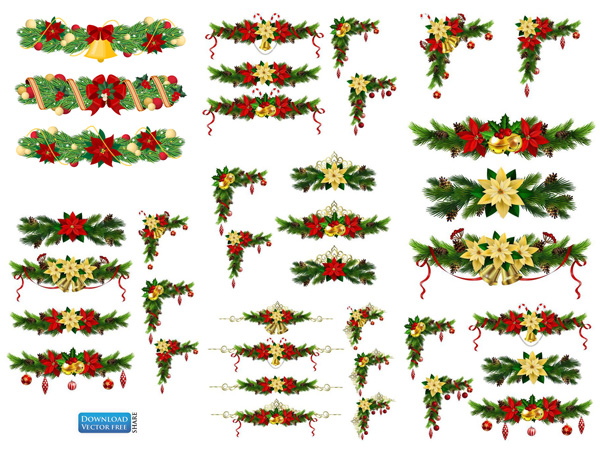 Câu 2
Viết đoạn văn (hoặc vẽ tranh, làm thơ, dựng một hoạt cảnh) về người dũng sĩ mà em gặp trong thực tế.
*  Nội dung đoạn văn
  - Xác định một dũng sĩ mà em gặp ở ngoài đời hoặc biết qua sách báo để lại ấn tượng sâu sắc nhất.
  - Đó là ai? (Thu thập thông tin liên quan đến người dũng sĩ mà em ấn tượng)
  -  Những việc làm, hành động cụ thể của họ là gì, những chiến công nào phi thường tạo nên niềm cảm kích với mọi người.
  - Cảm xúc của em trước tấm gương người dũng sĩ đó.
* Hình thức đoạn văn, hoặc vẽ tranh, làm thơ, dựng một hoạt cảnh 
Lưu ý: Phần vẽ tranh, làm thơ, dựng hoạt cảnh khuyến khích HS có năng khiếu,về nhà làm thêm.
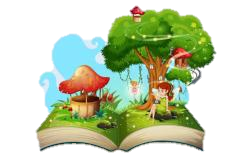